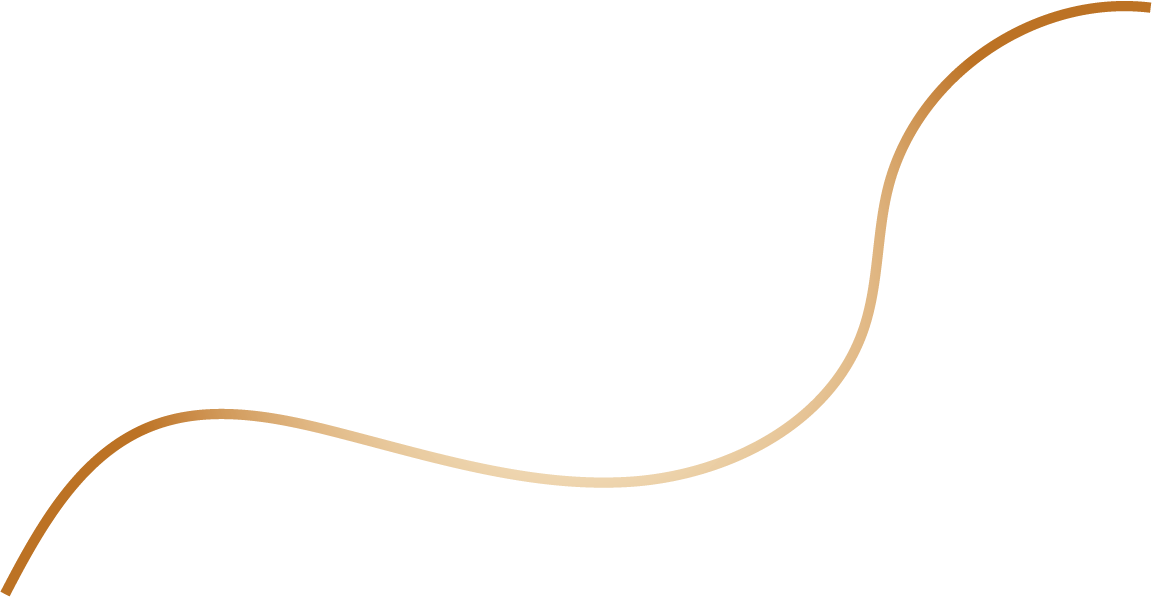 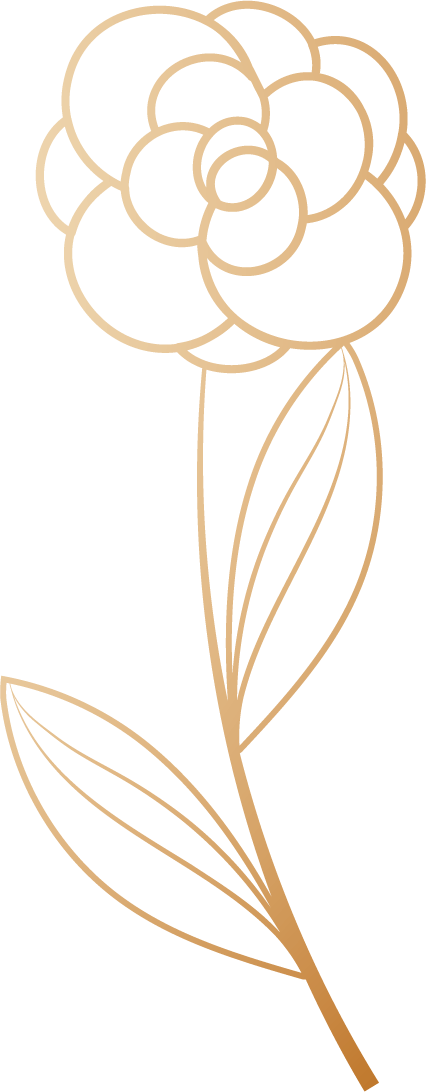 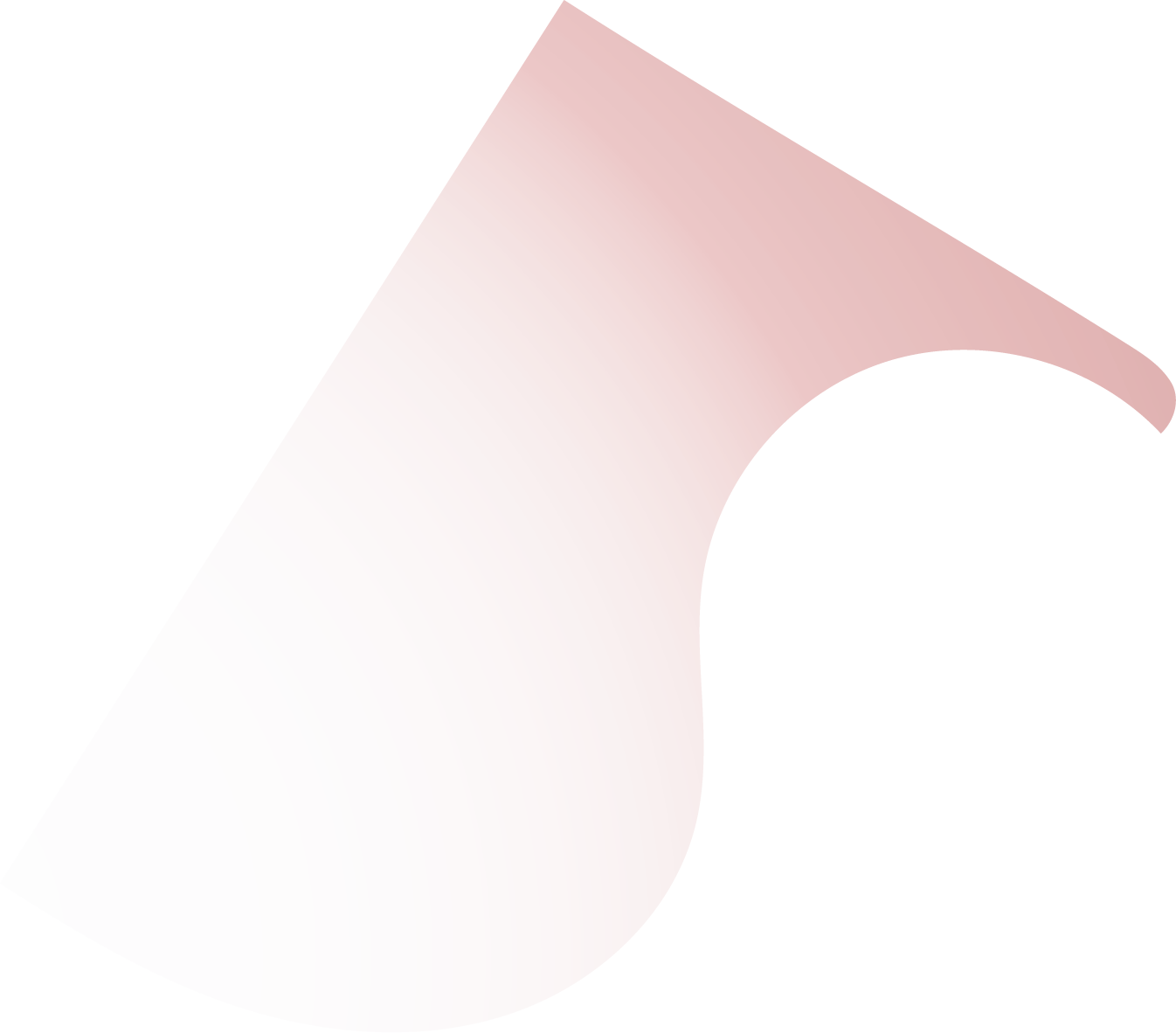 Couple Quiz
How well do you know your significant other? Fill out the questions individually. Then once complete, each couple will compare and count up how many answers they have in common with their partner. The couple with the most in common, wins!
4. Who is takes longer to get ready?
6. Who is more organized?
1. Where did you go on your first date?
2. Where did you first meet?
3. Who is more stubborn?
5. Who is the better gift-giver?
7. Where was your last date together?
8. Who is more social?
9. Who is the better driver?
10. Who is the better cook?
11. Who spends more money?
12. Where was your last vacation together?
13. Who said “I love you” first?
14. Who was interested first?
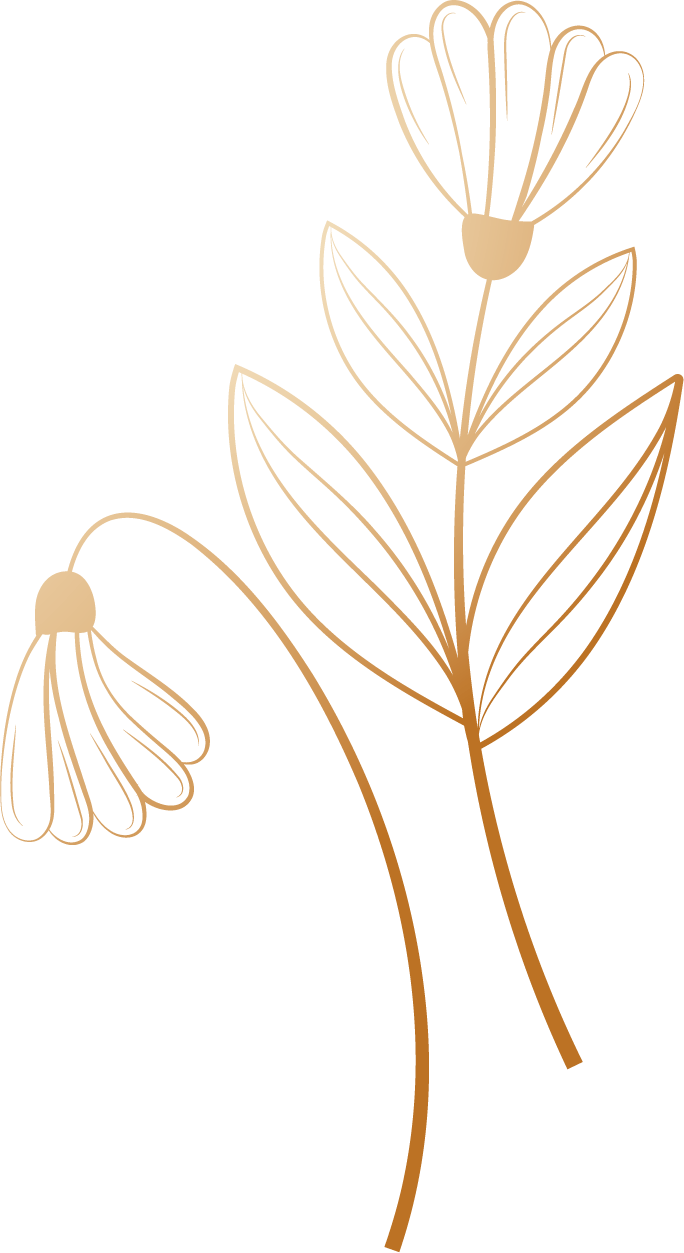 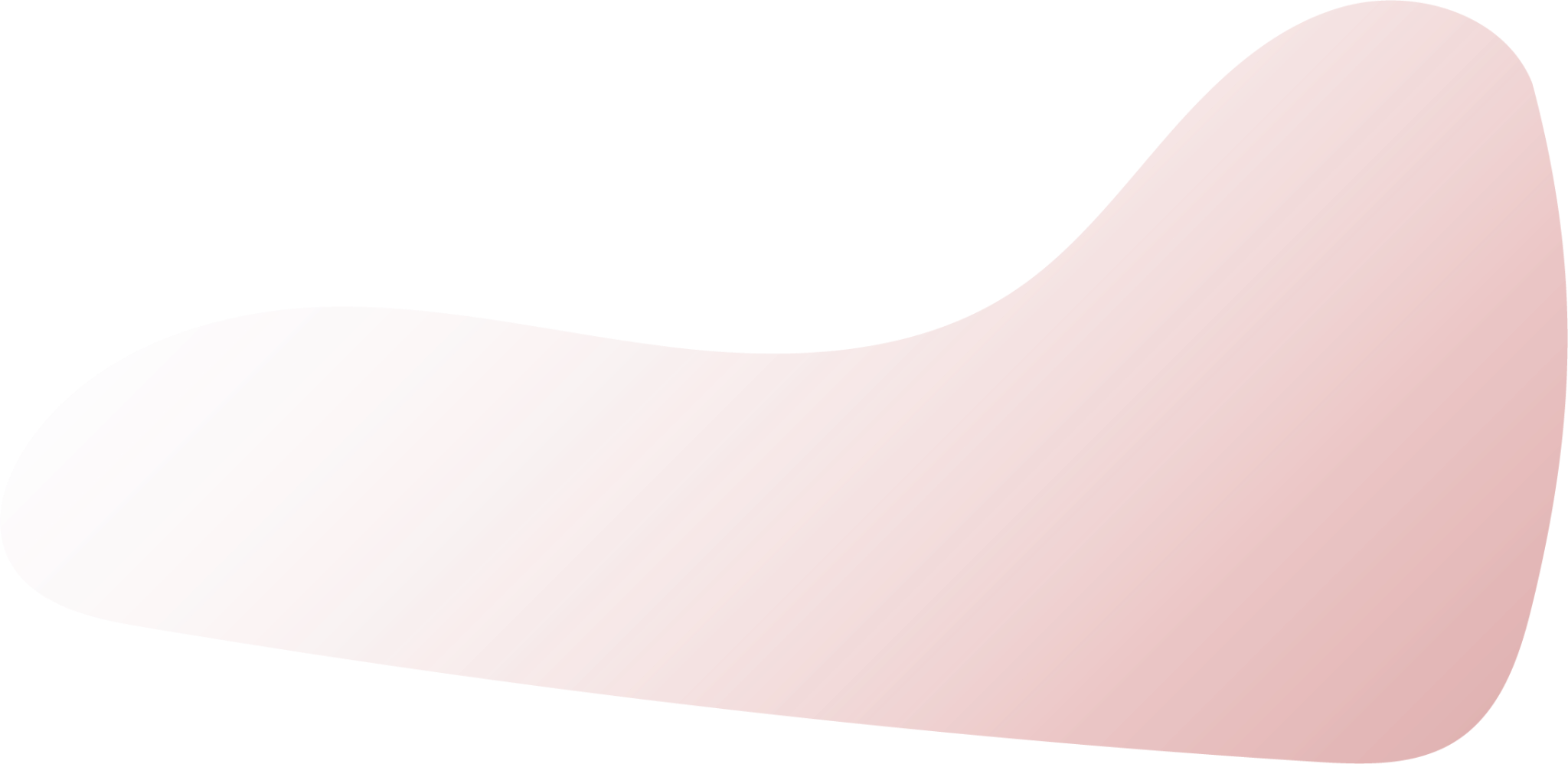 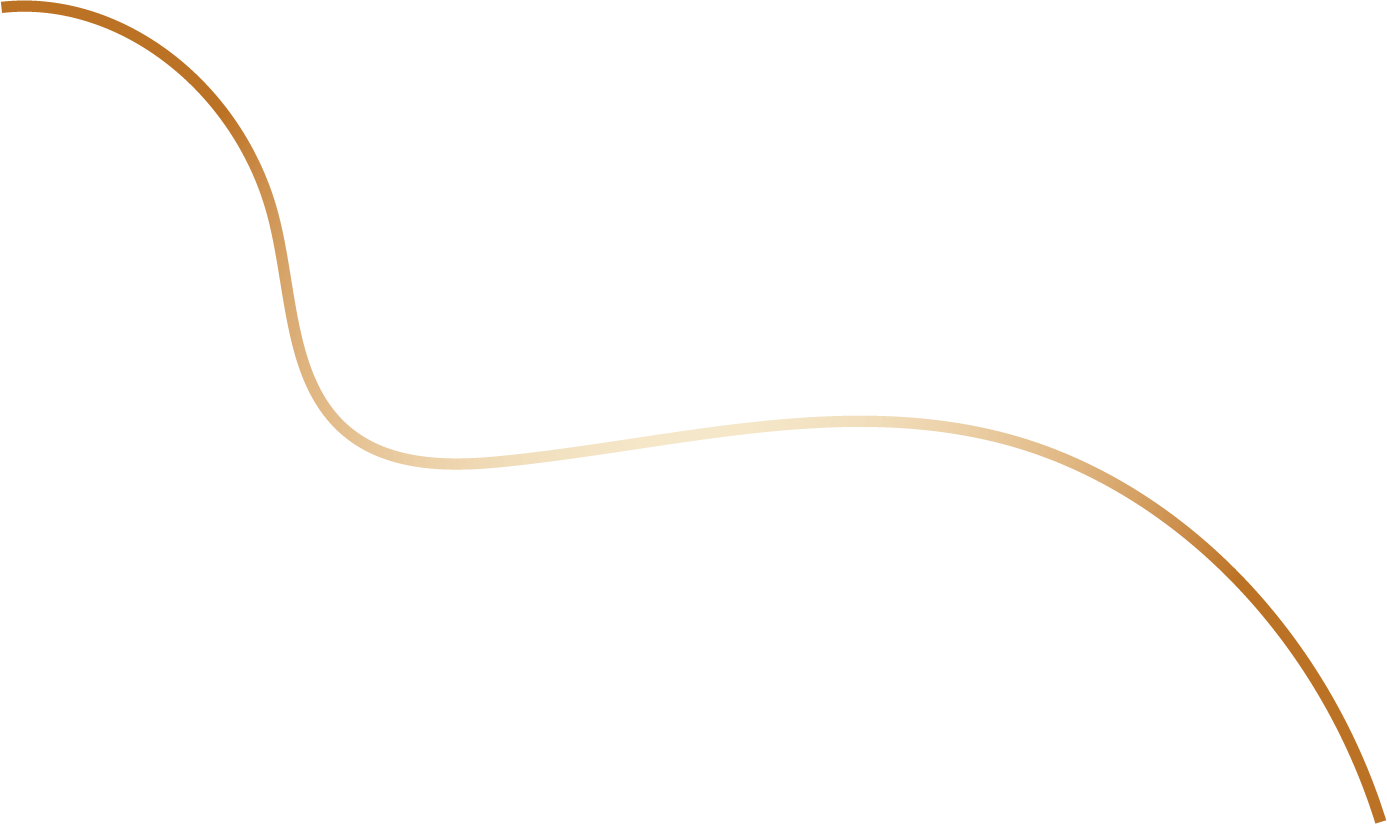